Membrane transport
Abdallah Wasel Hattab
lecture 2&3
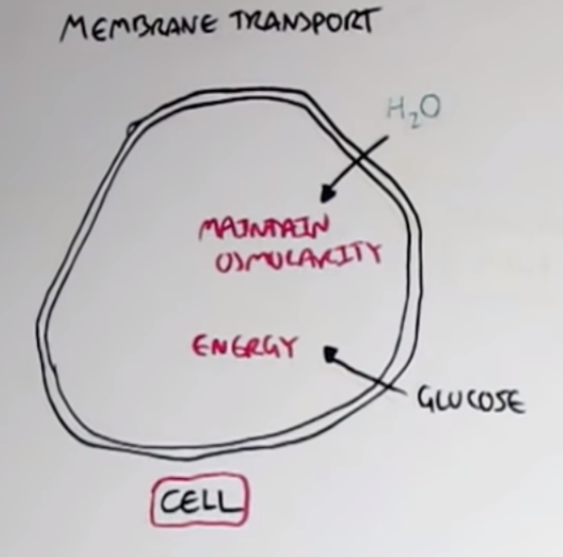 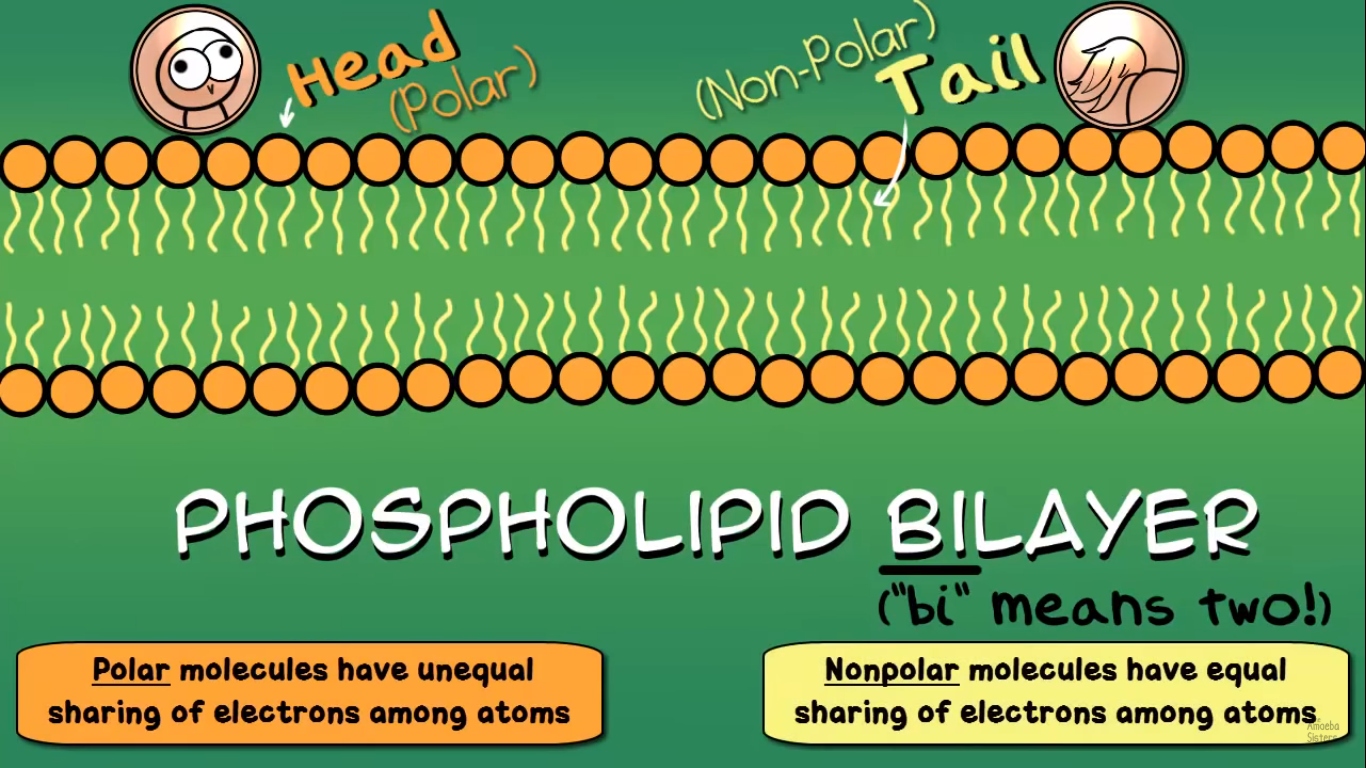 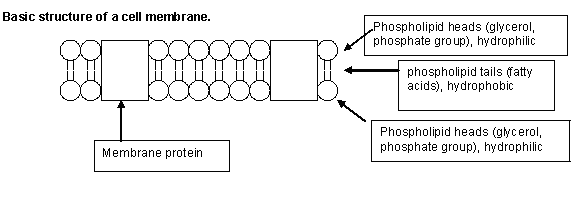 One of the most important functions of membranes is to control what passes into and out of the cell. In this lecture we will discuss the mechanisms of membrane transport. 

There are several different types of membrane transport, depending on the characteristics of the substance being transported, the environmental conditions and many others factor..
"Like dissolves like“  Basic example: Water is polar. Oil is non polar. Water will not dissolve oil.
membrane consists almost entirely of a lipid bilayer, but it also contains large numbers of protein molecules in the lipid, many of which penetrate all the way through the membrane.
The lipid bilayer is not miscible with either the extracellular fluid or the intracellular fluid. Therefore, it constitutes a barrier against movement of water molecules and water-soluble substances between the extracellular and intracellular fluid compartments. 
The protein molecules in the membrane have entirely different properties for transporting substances. Their molecular structures interrupt the continuity of the lipid bilayer, constituting an alternative pathway through the cell membrane. Many of these penetrating proteins can function as transport proteins. 
Some proteins have watery spaces all the way through the molecule and allow free movement of water, as well as selected ions or molecules; these proteins are called channel proteins. 
Other proteins, called carrier proteins, bind with molecules or ions that are to be transported, and conformational changes in the protein molecules then move the substances through the interstices of the protein to the other side of the membrane.
 Channel proteins and carrier proteins are usually selective for the types of molecules or ions that are allowed to cross the membrane.
The extracellular fluid contains a large amount of sodium but only a small amount of potassium. The opposite is true of the intracellular fluid. Also, the extracellular fluid contains a large amount of chloride ions, whereas the intracellular fluid contains very little of these ions. However, the concentrations of phosphates and proteins in the intracellular fluid are considerably greater than those in the extracellular fluid. These differences are extremely important to the life of the cell. The purpose of this chapter is to explain how the differences are brought about by the transport mechanisms of the cell membranes.
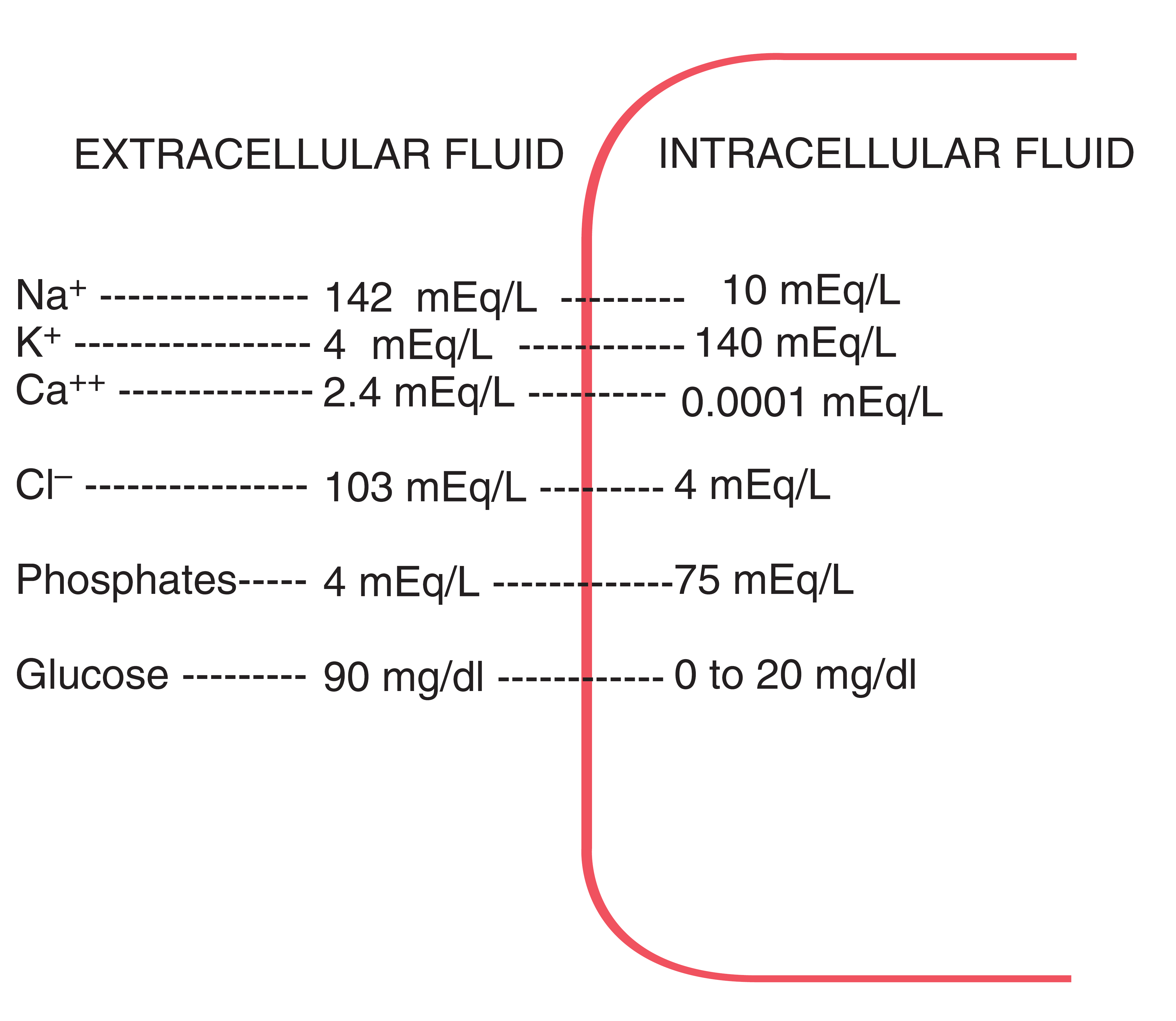 Substances may be transported down an electro-chemical gradient (downhill) or against an electro-chemical gradient (uphill):

Downhill transport occurs by diffusion(passive transport) , either simple or facilitated, and requires no input of metabolic energy.

 Uphill transport occurs by active transport, which may be primary or secondary.

 Primary and secondary active transport processes are distinguished by their energy source.  Primary active transport requires a direct input of metabolic energy; secondary active transport utilizes an indirect input of metabolic energy.

Further distinctions among transport mechanisms are based on whether the process involves a protein carrier:

 Simple diffusion is the only form of transport that is not carrier mediated. 
Facilitated diffusion, primary active transport, and secondary active transport all involve integral membrane proteins and are called carrier-mediated transport. 
All forms of carrier-mediated transport share the following three features: saturation, stereospecificity, and competition.
1) Saturation 
Saturability is based on the concept that carrier proteins have a limited number of binding sites for the solute. Figure shows the relationship between the rate of carrier-mediated transport and solute concentration. 
At low solute concentrations, many binding sites are available and the rate of transport increases steeply as the concentration increases. However, at high solute concentrations, the available binding sites become scarce and the rate of transport levels off. Finally, when all of the binding sites are occupied, saturation is achieved at a point called the transport maximum, or Tm. The kinetics of carrier-mediated transport are similar to Michaelis-Menten enzyme kinetics—both involve proteins with a limited number of binding sites. (The Tm is analogous to the Vmax of enzyme kinetics.) Tm-limited glucose transport in the proximal tubule of the kidney is an example of saturable transport.
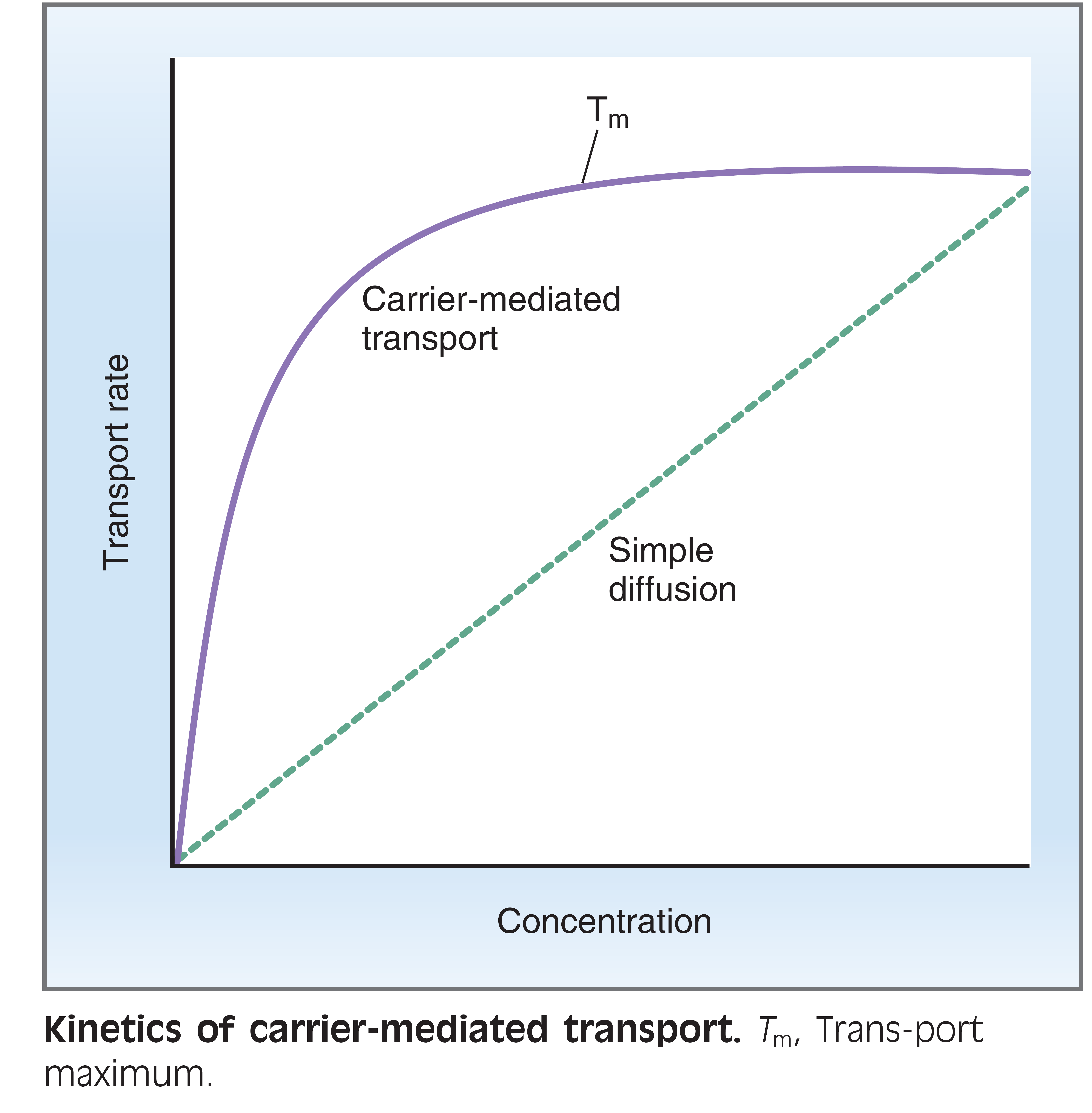 2) Stereospecificity. 
The binding sites for solute on the transport proteins are stereospecific. For example, the transporter for glucose in the renal proximal tubule recognizes and transports the natural isomer D-glucose, but it does not recognize or transport the unnatural isomer L-glucose. In contrast, simple diffusion does not distinguish between the two glucose isomers because no protein carrier is involved.
3) Competition. 
Although the binding sites for transported solutes are quite specific, they may recognize, bind, and even transport chemically related solutes. For example, the transporter for glucose is specific for D-glucose, but it also recognizes and transports a closely related sugar, D-galactose. Therefore the presence of D-galactose inhibits the transport of D-glucose by occupying some of the binding sites and making them unavailable for glucose.
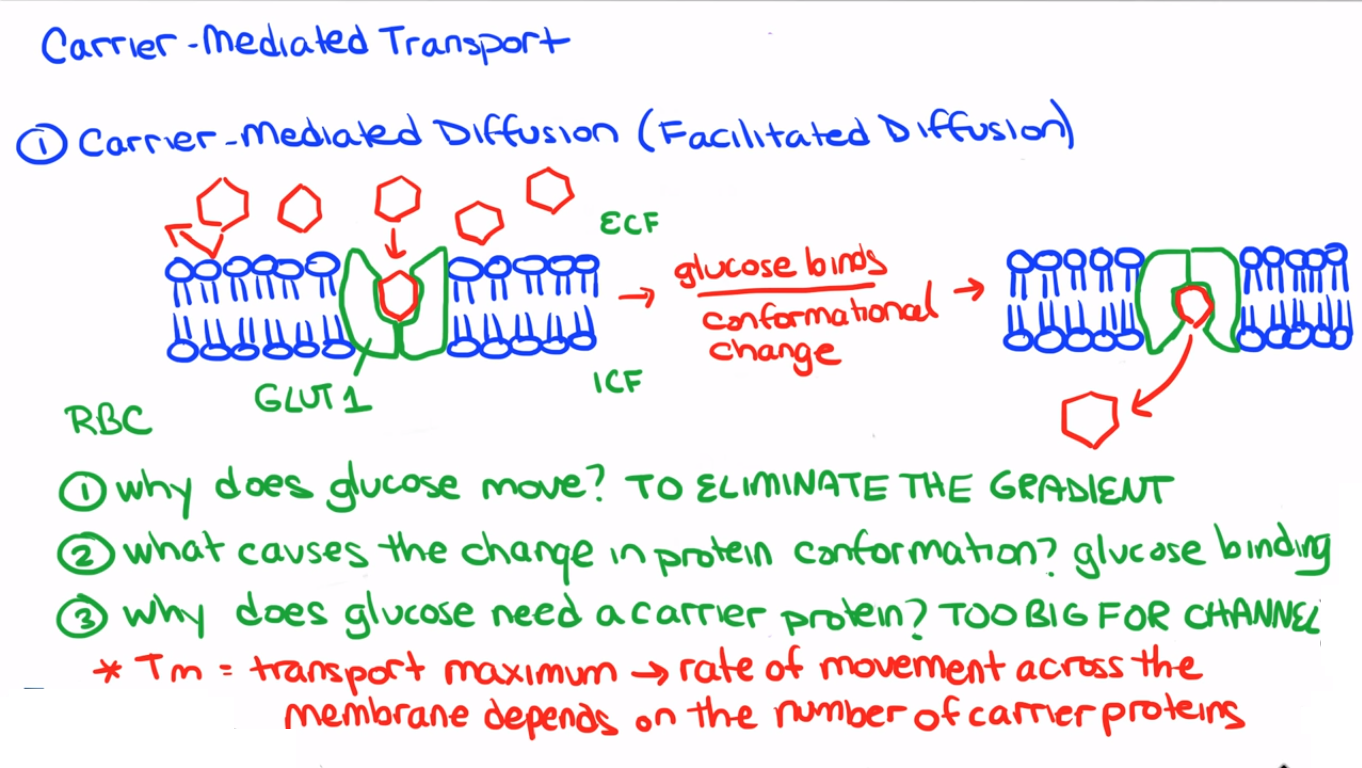 Membrane transport
A. Passive transport (Diffusion) 

_ Definition:
It is transport of a substance across a semipermeable membrane down its electrochemical gradient.
_ Another definition: It is the process by which a gas or a substance in a solution expands because of the continuous random motion of its particles to fill all of the available volume.
•Criteria of passive transport:
1. Occurs down concentration (chemical), electrical or pressure gradient 
2. Does not need energy.
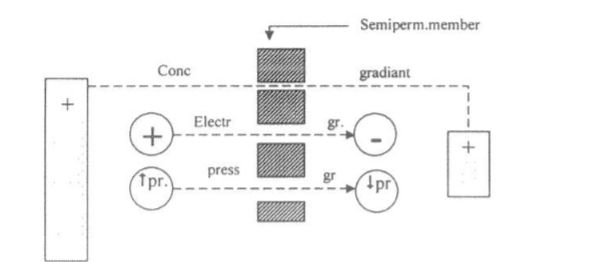 Factors affecting rate of diffusion
A- Directly proportional with:
1.The gradient for diffusion whether chemical, electrical or pressure.
2.Temperature increases the random motion of the molecules. 
3. Surface area of the membrane available for diffusion.
4. Permeability of the membrane.
The concentration gradient across the membrane is the driving force for net diffusion. The larger the difference in solute concentration, the greater the driving force and the greater the net diffusion. 
It also follows that, if the concentrations in the two solutions are equal, there is no driving force and no net diffusion.
The greater the surface area of membrane available, the higher the rate of diffusion. For example, lipid-soluble gases such as oxygen and carbon dioxide have particularly high rates of diffusion across cell membranes. These high rates can be attributed to the large surface area for diffusion provided by the lipid component of the membrane.
Factors affecting rate of diffusion
B- Inversely proportional with:
1- Molecular weight (molecular size) of the substance
diffusion rate is inversely proportional with the square root of the molecular size.
2- Thickness of the membrane 
(the distance  across which diffusion takes place).
The factors that effect on substance transportby simple diffusion
1_Related with membrane
surface area of the  membrane:
proportional relationship 
thickness of membrane:
Inversely relationship
permeability of membrane:
proportional relationship 


How the material pass across the cell membrane?!
From the cell membrane semipermeable membrane.
The factors that effect on substance transportby simple diffusion
2_Related with substance
Lipid solubility
Directly proportional
Ex: CO2/O2/Anesthetic gas.
Water solubility
needs ion channel (integral protein)
molecular weight
Inversely relationship
concentration of gradient:
Directly proportional
the temperature 
proportional relationship
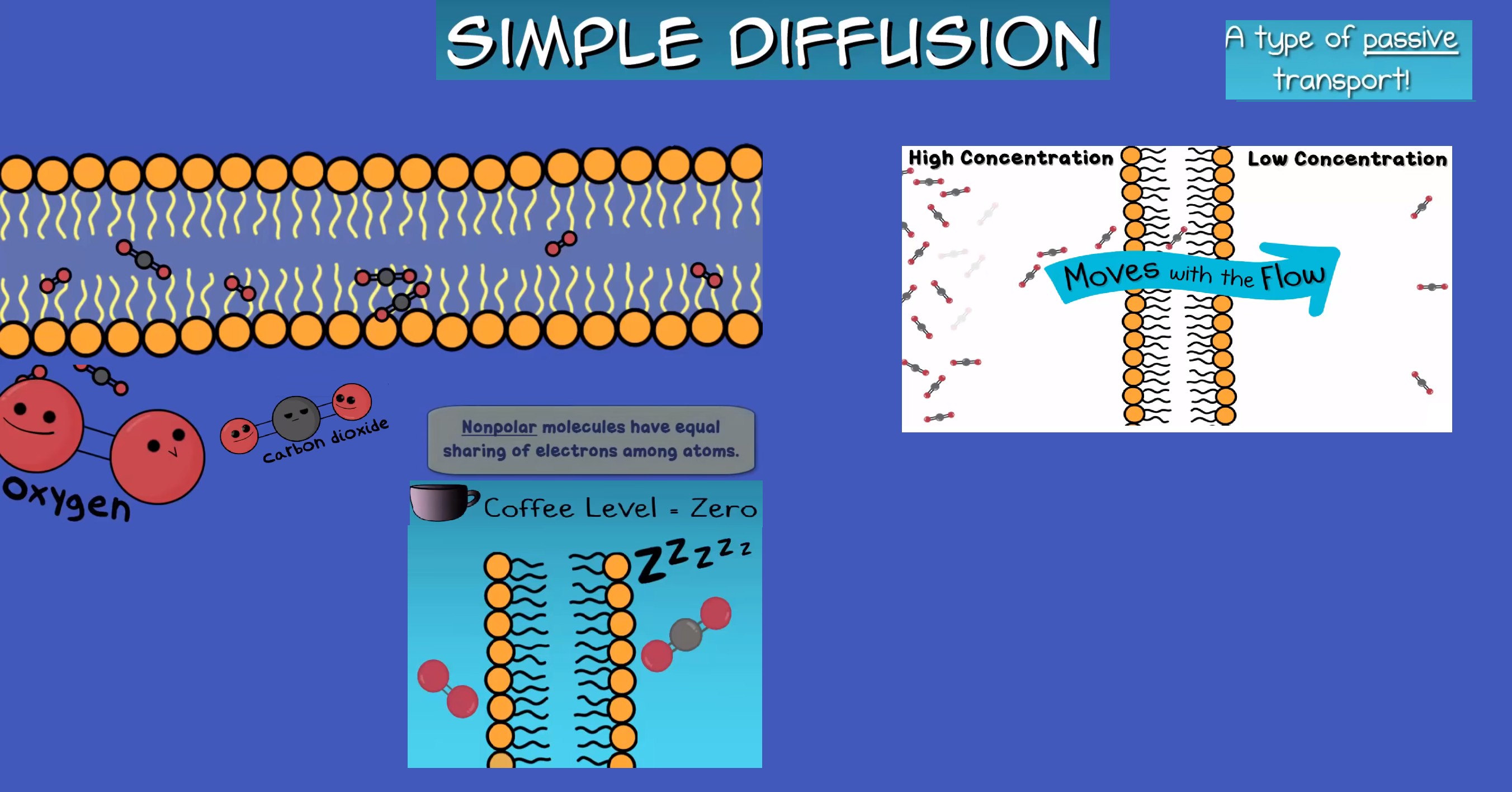 Types of diffusion
1- SIMPLE DIFFUSION
Definition:
Diffusion without a need for carrier.
-It is concerned with:- 
a- Lipid-soluble substances
b- small water-soluble substances. e.g., ions
It occurs through:
A) Lipid bilayer
This  is  for  lipid soluble substances 
 e.g., 02,  CO2,  fatty acids, glycerol and urea.
The diffusion of these substances is directly proportional to their lipid solubility.
02 is highly lipid soluble so that it enters the cell in large quantities as if the cell membrane did not exist.
B) Protein channels (permeation)
This is for small water soluble substance 
e.g., ions (Na+ , K+, CI- .etc).
Types of channels in the cell membrane:-
1.Leak channels:
 has no gate (continuously opened), e.g., Na+ -  K+ leak channels.

2. Gated channels: 
have gates (open and close), and are of 2 types:
Voltage-gated channels: their gates open as a result of change in the electric potential across the cell membrane
 e.g., voltage gated Na4 channel, K4 channel and Cat' channel. 
Ligand-gated channels: their gates open as a result of binding (ligation) of a chemical substance with receptor on the channel protein.
e.g., acetylcholine—gated ion channel at motor end plate (neuromuscular junction)
Types of channel:
1) Leak channel:
continuous movement of ions until equilibrium.
Ion concentration in the out side= Ion concentration in the inside
2) Gated channel:
It open according to cell need for open and exit ions.
With electro-chemical gradient
a)Voltage:
When the electricity change the gates open.
b)Ligand:
Chemical.
Most common example: 
Acetylcholine.
Nerve Secrete Acetylcholine  (chemical) bind with receptor.
Neuromuscular junction
“where muscle and nerve connect”
Muscle contract
Action potential + propagation
Open Na gated channel.
2-FACILITATED(CARRIER MEDIATED) DIFFUSION
Definition:
diffusion that needs carrier protein.
• It is concerned with lipid-insoluble large molecules. e.g.. glucose and most amino acids.
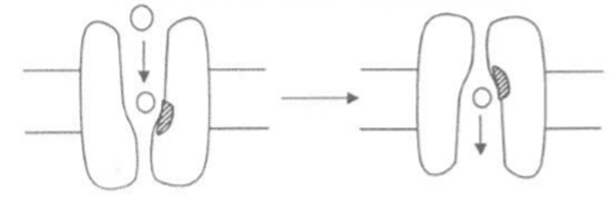 Mechanism
The carrier protein has a channel large enough to transport the specific molecule
e.g., glucose part way but not all the way through the membrane
Binding of the specific molecule (e.g., glucose) with a receptor on the carrier protein (a type of integral proteins)---a widening of the inner part of the channel of the carrier protein facilitation of transport of the molecule across the membrane.
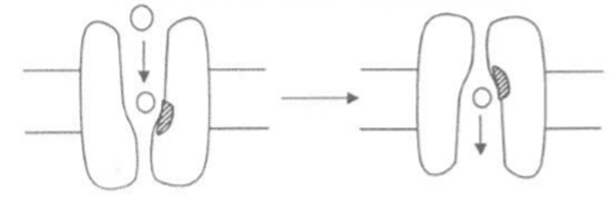 Differences between simple and facilitated diffusion
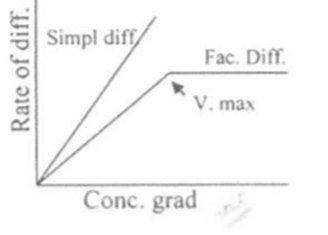 Facilitated diffusion needs protein carrier.
The cell produce specific  number of carriers
With time the Carriers saturated.
Max transport : no more increase in rate of diffusion
Special types of Passive Transport:

A) Osmosis
 It is the diffusion of water (the solvent) from area of less concentrated solution (more solvent) to the area of more concentrated solution (less solvent).
Osmotic pressure is the pressure needed to stop osmosis. Osmotic pressure depends on number rather than the size of particles in a solution
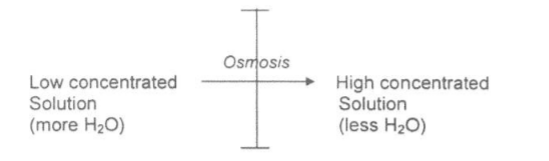 Diffusion of water (osmosis) takes place through both lipid bilayer and protein channels. 

This is because water molecules have very small size and high kinetic energy; so that the molecules penetrate the lipid bilayer like bullets before hydrophobic characters of lipid layer stop them
Special types of Passive Transport
B) Filtration (Bulk flow):
 Means diffusion of fluid through a membrane that is caused by difference in hydrostatic pressure.Examples:
a.  Filtration at arterial end of systemic capillaries 	to form interstitial fluid.
b.  Filtration through glomerular capillaries in the 	kidney to form glomerular filtrate.
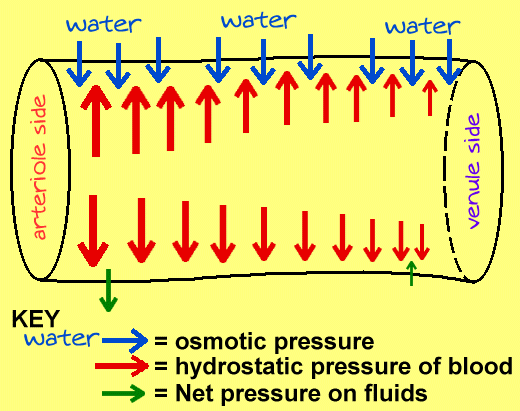 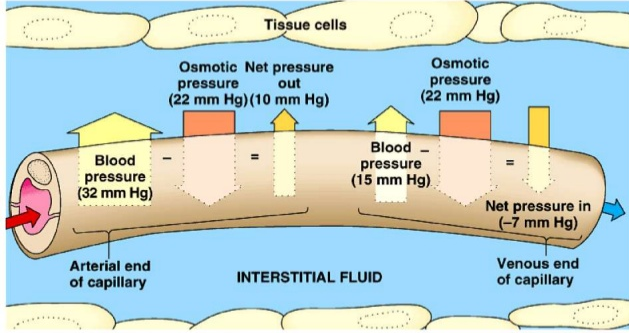 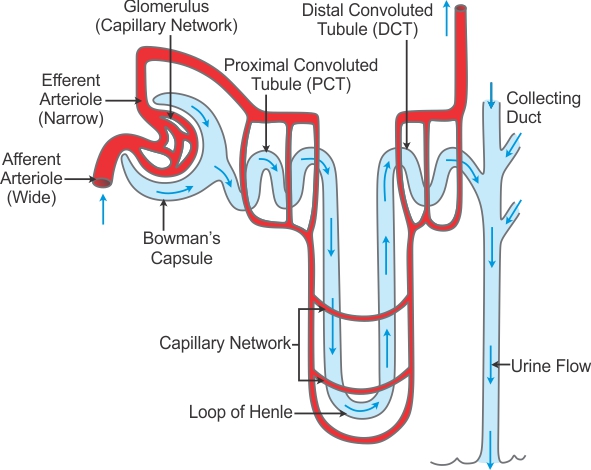 Filtrate= urine
Capillary
 “to filtrate”
Blood
inter in Afferent arteriole                                                        filtered blood


                            by Efferent arteriole











_The essential materials reabsorbed, and other secreted
The filtered body passes in tube
The body return material which it need
Proximal convoluted duct
Loop of Henle
Distal convoluted duct
Collecting duct
Bowman capsule is found in the renal cortex of kidney.
Nephrons: the blood filter units “place”
Special types of Passive Transport
C) Solvent drag
Means diffusion of a solute following diffusion of its solvent through the membrane
i.e., the solvent drags the solute after it. 
Example: 
Reabsorption of urea after H2O reabsorption in renal tubules.
B. Active transport
■ Definition:- Transport of a substance against its electro-chemical gradient.
• Criteria of active transport:-  two
1- Occurs  against  concentration (chemical),  electrical  or  pressure gradient i.e. uphill.
2-  Needs energy.
Energy take from breakdown ATP by ATPase 
ATP breakdown   ADP + Phosphate + Energy “that is required to transport substance against electrochemical gradient”
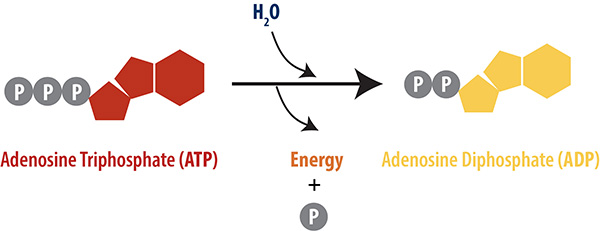 Types of active transport:-
1-Primary active transport
-Definition:
Transport of a substance  against its electrochemical gradient by a specific carrier and this carrier has ATPase activity
 i.e., hydrolyze ATP and produces energy 
Examples:
A)  Na+ -K+ pump: 
a pump present in all cells of the body that pumps 3 Na+ to outside the cell coupled with pumping 2 K+ to the inside of the cell.
Carrier attach with ATPase
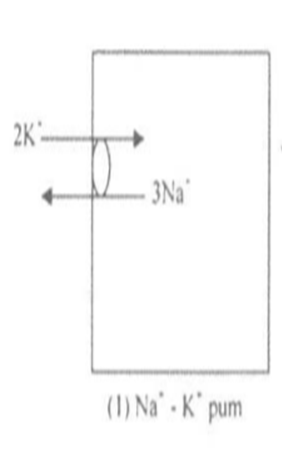 B. Calcium pump:-
In all cells, 2 pumps are present:
In the cell membrane and pumps Ca+2 to outside the cell
2. In the mitochondria and pumps Ca+2 to the inside of mitochondria.
In muscle fibers:- 
in addition to the previous pumps another pump is present in the sarcoplasmic reticulum that pumps Ca2+  to the inside of the sarcoplasmic reticulum.
Through  these  pumps, Ca2+ is maintained at very low  level intracellularly, about 10,000 times less than extracellularly.
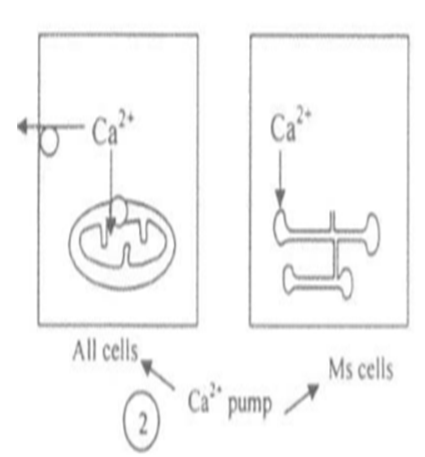 C. H+ pump ( proton pump ):
 In the renal tubules (second half of distal tubules and collecting ducts) and pumps H+ from the cell to the tubular lumen
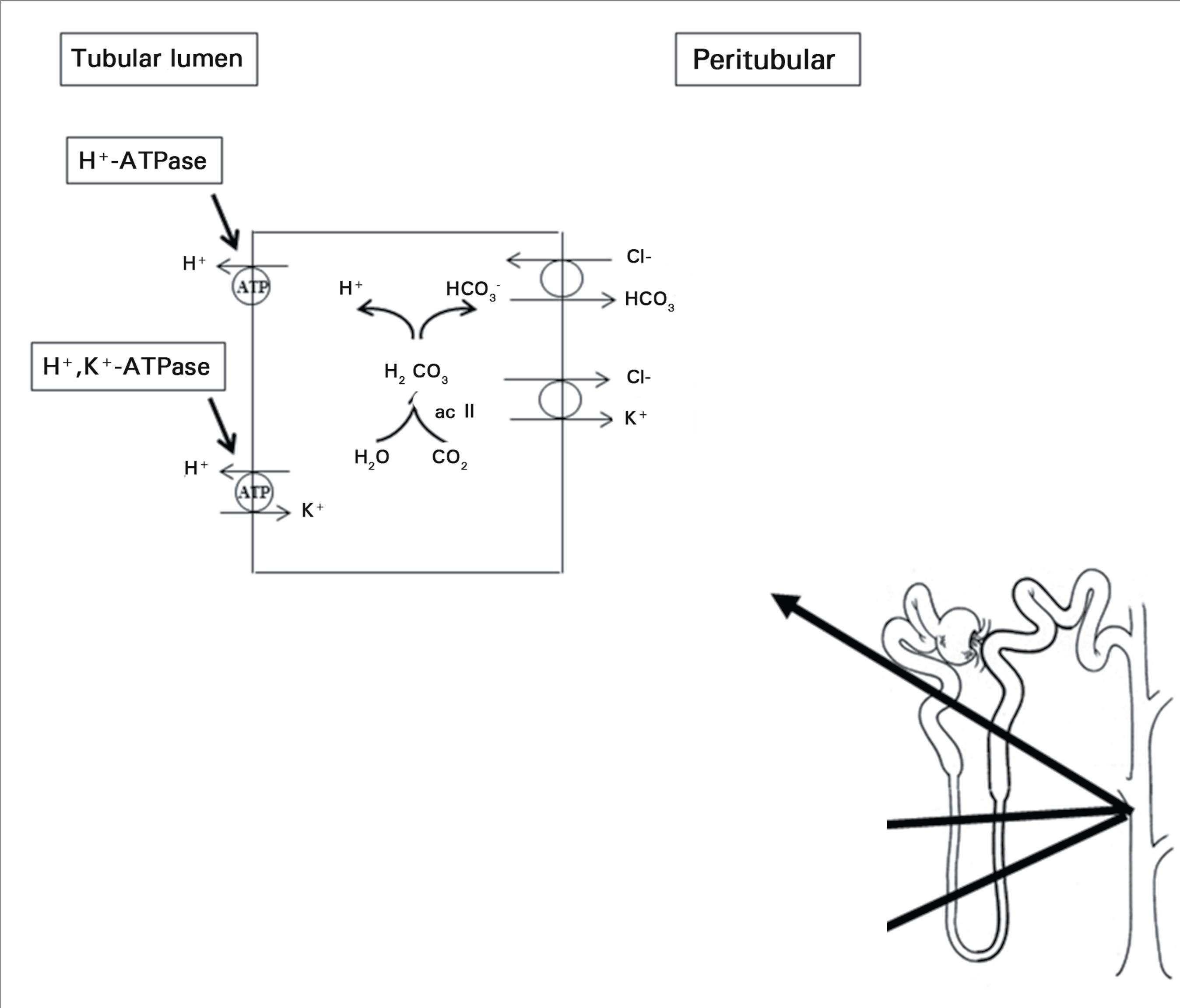 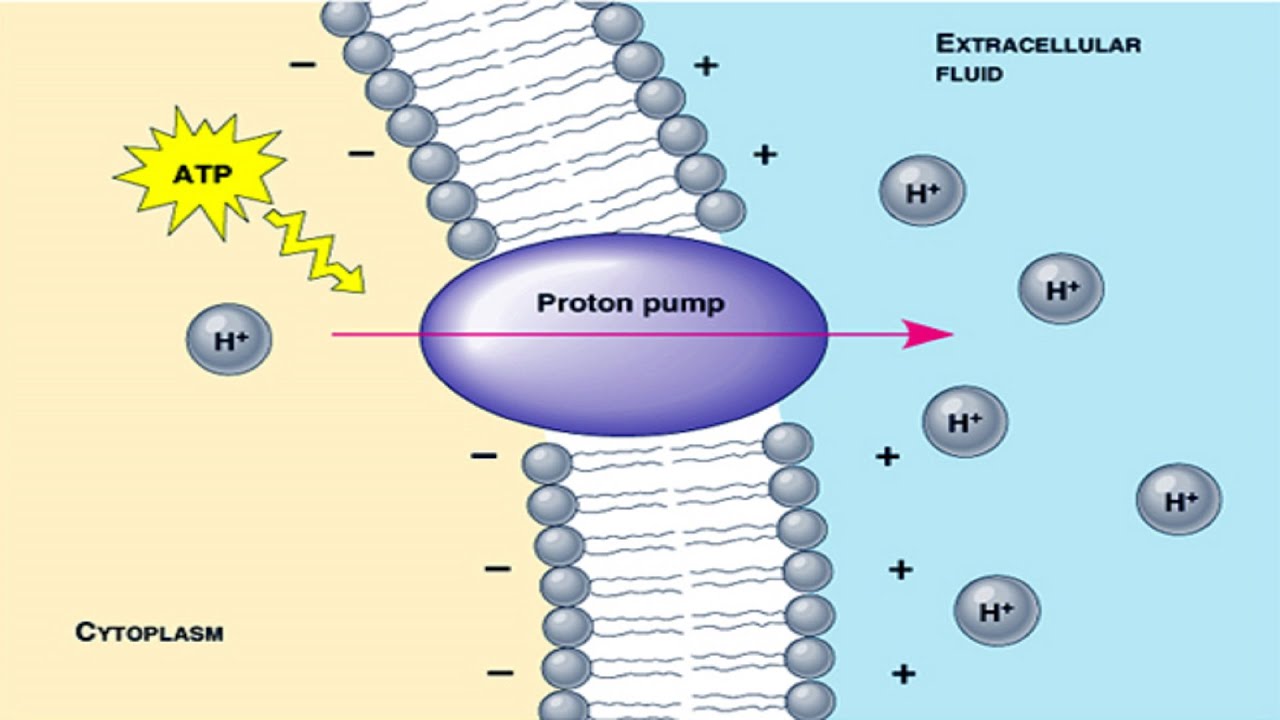 2- Secondary active transport
_Definition:
Transport of   substance actively (against its  electro-chemical gradient) secondary to passive transport of another substance (down its electro chemical gradient).








Carrier & ATPase are separated
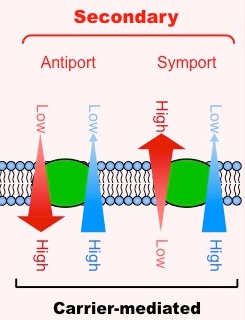 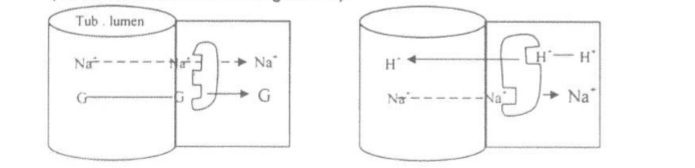 Types of Secondary active transport
 two types:
A.  Co-transport (symport):- syn- : Prefix meaning together, with, joined; appears as sym- before b, p, ph, or m;

• In which the two substances are transported in the same direction.
• Example 
sodium-glucose and sodium-amino acids  co-transport that occurs in epithelial cells of the intestine and renal tubules. 
In this mechanism, glucose and Na+ bind to a common carrier and glucose is carried into the cell (against its electrochemical gradient) as Na+ moves to the inside of the cell (down its electrochemical gradient).
*The transport in the same side
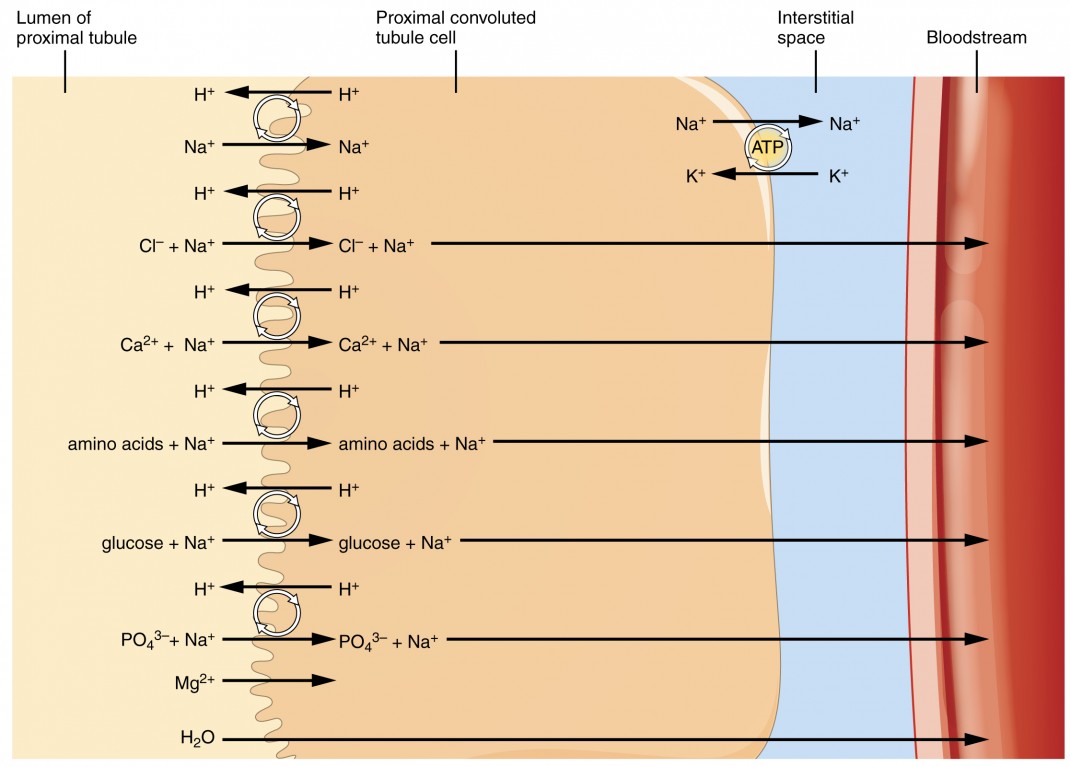 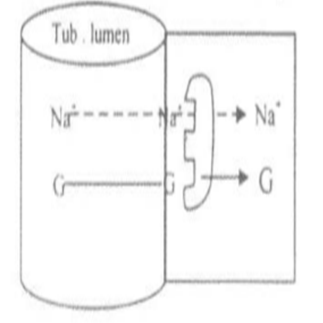 b.  Counter-transport (Antiport):-
• In which the two substance are transported in opposite directions.
• Example:
sodium-hydrogen counter-transport in the renal tubular epithelium.
In this mechanism, there is a common carrier for Na+ and H+, Na+ binds to a receptor on the outer surface of the carrier and H+ binds to a receptor site on the inner surface of the carrier.
H+ is carried outside the cell (against its electrochemical gradient) as  Na+  moves  passively  to  the  inside  of  the  cell (down  its electrochemical gradient).
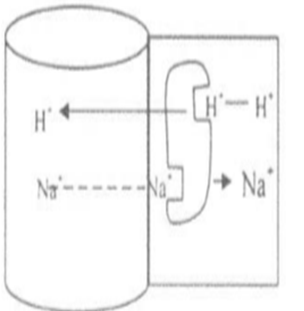 Additional notes
Na+_k+ pump  is considered electro_genic against
It Keep the size of the cell
But how?!
Because if Na+_k+ pump disrupted the Na+ will accumulate in the cell and the water will transported inside the cell and the cell will swell “expand”
The Ca+ must remain imprisoned and present in small quantities in cytoplasm
H+ pump >>  H+ determine the acidity
H+ contain in stomach and urine
H+ pump in parietal cell, the cells which secrete H+ in stomach wall
Acidosis: increasing acidity in the blood >> go to the urine
3-Endocytosis (cell ingestion)
Definition:
is an active process by which macromolecules,
e.g., protein and large particles, e.g., bacteria are transported to the inside of the cell
Types:-
2 types
a. Pinocytosis (cell drinking)
• Definition:- It is the process by which macromolecules, e.g., proteins are transported to the inside of the cell. It is transported in a vesicle containing ECF, thus the name cell drinking.
• It occurs in most body cells.
• Mechanism:
1. Attachment of the substance to a specific receptor on the cell membrane. The receptors are concentrated in small pits called coated pits.
2. The  entire  pit  invaginates  inwards  by  action  of  contractile elements.
3. The  borders of the invaginated  pit close over the attached substance with some ECF and form a vesicle (pinocytic vesicle).
4. The vesicle separate from the cell membrane and pass to the
cytoplasm.
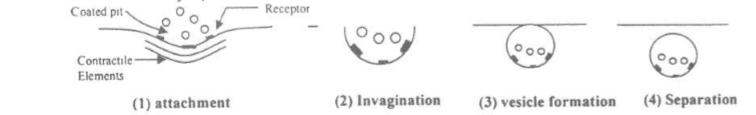 b.  Phagocytosis (cell eating)
• Definition:
 It is the process by which large particles e.g. bacteria are transported to the inside of the cell.
• It occurs only in some specific cells of the body (phagocytic cell) 
e.g.,
1. Some white blood cells:- mainly neutrophils (microphages) and monocytes (macrophages)
2. Tissue macrophages.

*After immune cell engulf bacterial cell by phagocytosis the immune cell convert to pus
• Mechanism:
Essentially the same as pinocytosis, but differs in two aspects:-
1. The phagocytic vesicle contains only particle without ECF and hence the name cell eating.
2. If the  ingested  substance  is  digestible,  there  will  be  an additional step in which lysosomes come in contact with the phagocytic vesicles and release its digestive enzymes into the vesicle to digest the ingested substance.
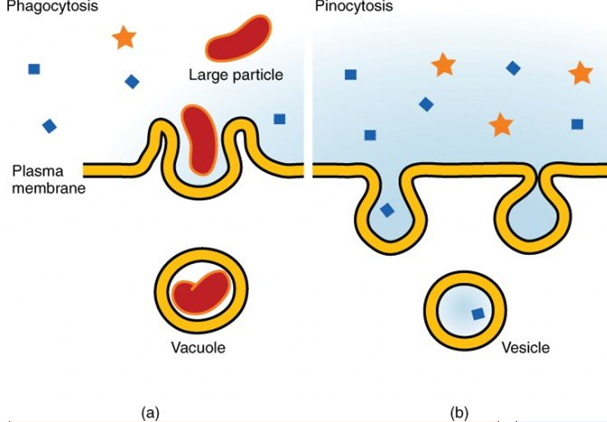 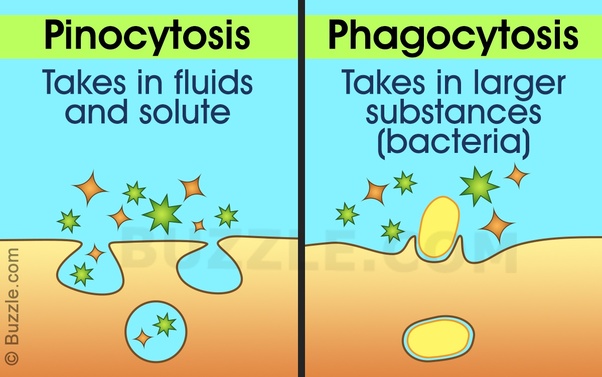 4-Exocytosis (cell excretion)
- Definition:- Is a process by which macromolecules and large particles are transported to the outside of the cell.
- Mechanism.- Reverse to endocytosis.
Transporting of material
A) Active transport:
 (needs ATP).
May need carrier.
May be occur against electrochemical gradient.
 
B) Passive transport: 
(doesn’t need energy)
May or may not need carrier.
Occurs according to(with) electrochemical gradient.


If it needs carrier >> Facilitated diffusion.
If it doesn't need carrier >> Simple diffusion.